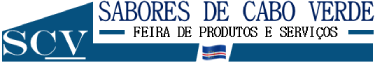 FORMULAIRE D’INSCRIPTION
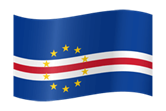 07 - 15
JUL.
2023
www.saboresdecaboverde.ccom
DONNÉES EXPOSANTS :
Nom de l'entreprise[ p/ facture ]:___________________________________________________________________
Nom pour le stand * : _______________________________________Website:______________________________
Adresse :_______________________________________________________________________________________
Ville :_______________________________ B. P.: __________________Pays: ________________________________
Compte contribuable Nr.**: ____________________________ N° du bon de commande.:____________________
Contact: Mr. / Mme. Nom : ______________________________ Prénoms : _________________________________
Télép. travail : _______- _____________________________ Fax: _________-________________________________
E-mail ***: ________________________________ Télép. Mobile : _________-______________________________
Produits ou services à présenter ___________________________________________________________________
* Maximum 20 caractères
 ** S'il n'y a pas de Compte Contribuable, veuillez nous envoyer un document délivré par l'administration fiscale qui le remplace.
*** Champ obligatoire – toute correspondance sera envoyée par e-mail.
ESPACE DANS LA FOIRE:
Je souhaite participer à la FOIRE – LES SAVEURS DU CAP VERT
Type Stand :                                      4m2                    8m2                     12m2                6m2                  20m2                   24m2        
Frais de participation:**             € _____.___       € _____.___       € _____.___    € _____.___     € _____.___       € _____.___
** Pour consulter le tableau des coûts de participation, veuillez accéder au lien suivant. www.saboresdecaboverde.com/costs/
Si les objets de l'exposition nécessitent des soins particuliers, veuillez indiquer :
Oui
ou
Non
Si vous souhaitez participer aux événements suivants, veuillez cocher et indiquer le nombre de participants :
Oui
Oui
Oui
Business round :
Atlantic Business Forum:
Basalt Conference:
Non
Non
Non
Nº pax:
Nº pax:
Nº pax:
info@saboresdecaboverde.ccom
Options de paiement :
Première option : Paiement et deux versements :
Versement 1: 40% (quarante pourcent) du coût de participation payé jusqu'au 30 Mai 2023 pour assurer la réserve du stand.

Versement 2: 60% (soixante pour cent) du coût de participation payé jusqu'au 15 Juin 2023.

Deuxième option : Paiement en trois versements.
Plan de paiement:
■ 30% (trente pourcent) du coût de participation payé jusqu'au 15 Mai 2023;
■ 30% (trente pourcent) du coût de participation payé jusqu'au 30 Mai 2023;
■ 40% (quarante pourcent) du coût de participation payé jusqu'au 30 Juin 2023.
Compte bancaire en USD 
Nom de l'événement : Sabores de Cabo Verde
Website de la banque : www.bancobai.cv 
Adresse de la banque : Cidade da Praia
Pays : Cabo Verde
Numéro de compte : 1001 0001 5496 011
Monnaie : USD
NIB: 0008 1001 0001 5496 0119 8
IBAN: CV64 0008 1001 0001 5496 0119 8 2 
SWIFT: BAIPCVCV
Compte bancaire en CVE 
Nom de l'événement : Saveurs du Cabo Verde
Website de la banque: www.bancobai.cv 
Adresse de la banque : Cidade da Praia
Pays : Cabo Verde
Numéro de compte : 1001 0001 5496 007
Monnaie : CVE
NIB: 0008 1001 0001 5496 0071 3
IBAN: CV64 0008 1001 0001 5496 0071 3
SWIFT: BAIPCVCV
Compte bancaire en EUR:
Nom de l'événement : Sabores de Cabo Verde
Website de la banque : www.bancobai.cv 
Adresse de la banque : Cidade da Praia 
Pays : Cabo Verde
Numéro de compte : 1001 0001 5496 010
Monnaie : EUR
NIB: 0008 1001 0001 5496 0100 4
IBAN: CV64 0008 1001 0001 5496 0100 4
SWIFT: BAIPCVCV
Ref.E-EICV.01/2023/VD-E.01
V
V
V
V
V
V
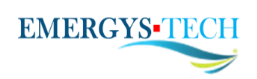 __________________ ,  ____/____/_________
/ Lieu /                          / Date /
_____________________________
/ Signature /
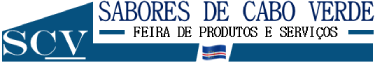 07 - 15
JUL.
2023
INFORMATIONS UTILES:
 1. Les citoyens de certains pays sont exemptés de visa pour entrer et séjourner au Cabo-Verde pendant une certaine période. Cependant, aux termes de la loi, il est obligatoire de se pré inscrire au moins 5 jours avant la date de début du voyage, sur la plateforme www.ease.gov.cv. Une taxe d'aéroport est due et doit être payée directement aux autorités compétentes, à l'aéroport d'arrivée : environ 31,00 €.

2. Les frais de réservation ne sont pas remboursables et peuvent être déduits des frais de participation.

3. Un participant correctement inscrit (paiement effectué), s'il n'est pas en mesure de participer à l'événement, peut transférer son inscription à un tiers. À cette fin, le remplaçant doit être entièrement identifié.

4. L'Organisation a négocié avec ses partenaires pour offrir aux participants à l'événement les meilleurs tarifs pour les hôtels, les vols et les restaurants au Cabo-Verde.

5. Le prix du forfait présenté correspond à la participation de 1 Pax. Pour les groupes (minimum 10 personnes), les délégations officielles ou les entités gouvernementales, l'Organisation doit être contactée pour un traitement spécifique

6. L'hébergement considéré dans ce forfait est sur la liste des hôtels incluse dans les informations générales sur l'événement (www.saboresdecaboverde.com/hotels/)

7. Le programme détaillé est disponible sur www.saboresdecaboverde.com/.

8. Ce package est destiné aux participants internationaux.

9. Toute modification demandée sera reflétée dans le prix du forfait.. 

10. Dans les cas où le transporteur aérien officiel ne dessert pas l'itinéraire prévu, l'Organisation peut aider à organiser le voyage avec une autre ligne.

INSTRUCTIONS POUR L'INSCRIPTION:
1. Le participant doit remplir le formulaire en ligne www.saboresdecaboverde.com/register/online/scv/, indiquer la référence du forfait choisi, joindre le reçu de paiement et le soumettre.

2. Comme alternative à l'inscription en ligne, le participant doit accéder au formulaire d'inscription fourni au lien suivant: www.saboresdecaboverde.com/register/form/scv/, choisir le Pack souhaité, remplir le formulaire d'inscription, le signer et le joindre à la preuve de paiement et envoyer à e-mail: finance@saboresdecaboverde.com.

3. Les étudiants, les enseignants, les chercheurs, les techniciens de l'environnement et les agriculteurs doivent joindre la preuve de ces qualités afin de bénéficier des conditions spéciales, qui sont fournies, lors de l'accès au Évènement. Des preuves sont requises lors de l'inscription.

4. Les inscriptions effectuées jusqu'au 15 Mai 2023 peuvent être payées jusqu'à 3x, sans intérêt.

EFFICACITÉ D'INSCRIPTION
1. Remplir le formulaire d'inscription en ligne www.saboresdecaboverde.com/register/online/svc/

2. Remplir le formulaire d'inscription disponible sur le lien: www.saboresdecaboverde.com/register/form /scv/.

3. Paiement des frais d'inscription via l'une des options disponibles sur le lien www.saboresdecaboverde.com/register/payment/.

■ Le participant recevra une confirmation de son inscription par e-mail.
info@atlanticbusinessforum.com
www.atlanticbusinessforum.com
Ref.E-EICV.01/2023/VD-E.01
__________________ ,  ____/____/_________
/ Lieu /                          / Date /
_____________________________
/ Signature /
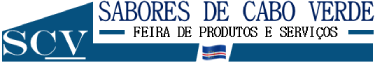 FORMULAIRE D’INSCRIPTION
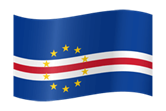 07 - 15
JUL.
2023
PACK ADVERTISING»Inclus dans toutes les modalités de participation; 
»Inclusion du logo de l'exposant dans toutes les affiches, panneaux, lieu d’évènement, Flyers et sur le Website des saveurs de Cabo Verde; 
» Inclusion du résumé descriptif, logo et lien des exposants sur le Website du Saveurs de Cabo Verde: www.saboresdecaboverde.com

PACK ACTIVITY» Participation au Business Round. 
» Inclusion de la brève description, logo et lien de l'exposant sur le Website du Saveurs de Cabo Verde; 
» Inclusion du logo de l'exposant dans toutes les affiches, panneaux etFlyers; 
»Accès au Business Round;
» Accès aux séances de présentation de produits, aux services et aux opportunités de partenariats entrepreneurial..

PACK LIGHT» Espace à la foire - 1 jour;
» Participation au tour des affaires; 
» Activités B2B. 
» Inclusion de brève description, logo et lien d'exposant sur le Website du Saveurs de Cabo Verde;
» Inclusion du logo de l'exposant dans toutes les affiches, panneaux et Flyers;
» Accès aux séances de présentation de produits, aux services et aux opportunités de partenariats entrepreneurial.

PACK EVENT» Espace à la foire pour le nombre des jours choisis; 
» Contacts personnalisés avec les visiteurs de la foire, favorisant l'interaction entre les exposants, les importateurs et les exportateurs; 
» Ouvert à toute la communauté de la ville Praia, environ 160 000 habitants résidents;
» Ouvert à tous les participants à l'événement et aux personnes non résidentes qui entrent et sortent de Praia quotidiennement;
» Réunions B2B tout au long du période de la Foire avec des représentants de plus de 25 pays / régions, dans le cadre des Open Days; »Inclusion de brève description, logo et lien d'exposant sur le Website du Saveurs de Cabo Verde: www.saboresdecaboverde.com;
» Inclusion du logo de l'exposant dans toutes les affiches, panneaux, Flyers et Website Saveurs de Cabo Verde;
» Accès au Business Round ;
» Accès à la Conférence Internationale.

PACK ENTERPRISE 
» Le forfait Entreprise fait de l'exposant l'un des principaux sponsors de l'événement;
» Espace à la foire pour le nombre des jours choisis; 
» Contacts personnalisés avec les visiteurs de la foire, favorisant l'interaction entre les exposants, les importateurs et les exportateurs; 
» Ouvert à toute la communauté de la ville Praia, environ 160 000 habitants résidents;
» Ouvert à tous les participants à l'événement et aux personnes non résidentes qui entrent et sortent de Praia quotidiennement;
» Réunions B2B tout au long du période de la Foire avec des représentants de plus de 25 pays / régions, dans le cadre des Open Days; 
» Inclusion de brève description, logo et lien d'exposant sur le Website du Saveurs de Cabo Verde: www.saboresdecaboverde.com;
» Inclusion de brève description, logo et lien d'exposant sur le Website du Saveurs de Cabo Verde: www.saboresdecaboverde.com;
» Accès au Business Round ;
» Accès à la Conférence Internationale.
» Présence dans la Foire des produits et services pendant les 9 jours de la Foire; 
» Priorité à choisir les horaires des séances de présentation et l'emplacement du stand dans l'espace de la foire; 
» Accès au Basalt Conference;
» Accès au Business Round ;
» Accès au Atlantic Business Forum; 
» Logo avec une plus grande visibilité dans tous les documents publicitaires.
www.saboresdecaboverde.ccom
info@saboresdecaboverde.ccom
Advertising
Pack Light
Pack Activity
Pack Event
Pack Enterprise
» Divulgation
» Espace à la foire
» Business Round
» Basalt Conference
» Atlantic Business Forum
» 9 Jours
» Divulgation
» Espace à la foire
» Business Round 
» 1 Jour
» Divulgation
» Espace à la foire
» Business Round 
» Basalt Conference 
» 3 Jpurs
» Divulgation
» Business Round
Divulgation
Ref.E-EICV.01/2023/VD-E.01
€ ________.___ 
Jour extra à la foire:€____._
€ ________.___ Jour extra à la foire:€____._
€ ________.___ Jour extra à la foire €____._
€ ________.___
Jour extra à la foire: €____._
€ ________.___ Jour extra à la foire: €____._
Ce formulaire, une fois dûment rempli et signé, doit être envoyé à l'adresse suivante: info@saboresdecaboverde.com
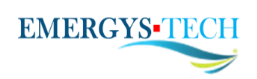 __________________ ,  ____/____/_________
/ Lieu /                          / Date /
_____________________________
/ Signature /